Министерство труда, занятости и социальной защиты Республики Коми
«Общие итоги проведения в 2016 году специальной оценки условий труда на предприятиях и в организациях Республики Коми»


Докладчик - начальник отдела государственной экспертизы условий труда Управления труда Министерства труда, занятости и социальной защиты Республики Коми
Смирнов Владимир Владимирович
27.06.2017 года
Объем проведенной в 2016 году специальной оценки условий труда на территории Республики Коми
98 работодателей провели спецоценку почти 2,9 тыс.  рабочих мест на сумму 4 млн. 354 тыс. рублей за счет сумм страховых взносов на обязательное социальное страхование, предназначенных для финансирования предупредительных мер по сокращению производственного травматизма и профессиональных заболеваний работников
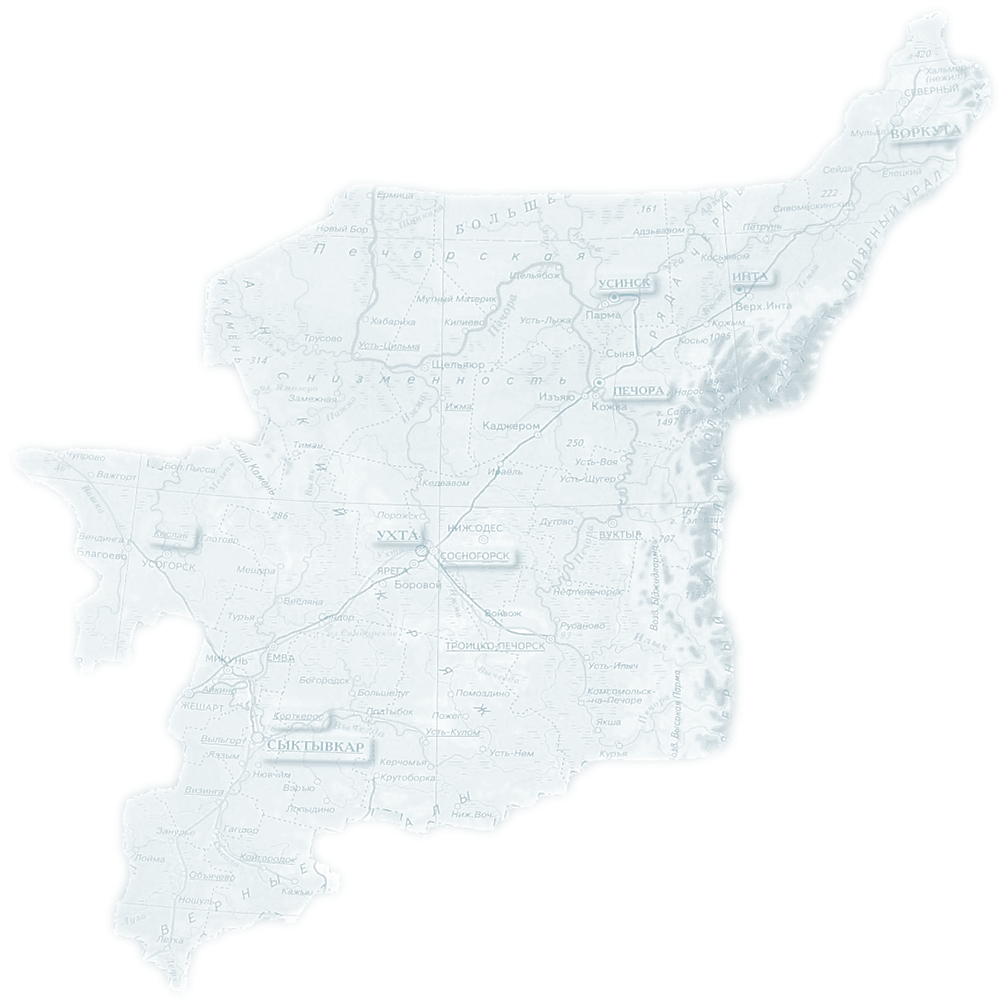 Проведение оценки условий труда в разрезе отраслей по состоянию на конец 2016 года
Динамика проведения оценки  условий труда по годам
Оценка условий труда более чем на 75 тыс. рабочих мест (около 140 тыс. работников) не проведена, либо срок действия такой оценки истек
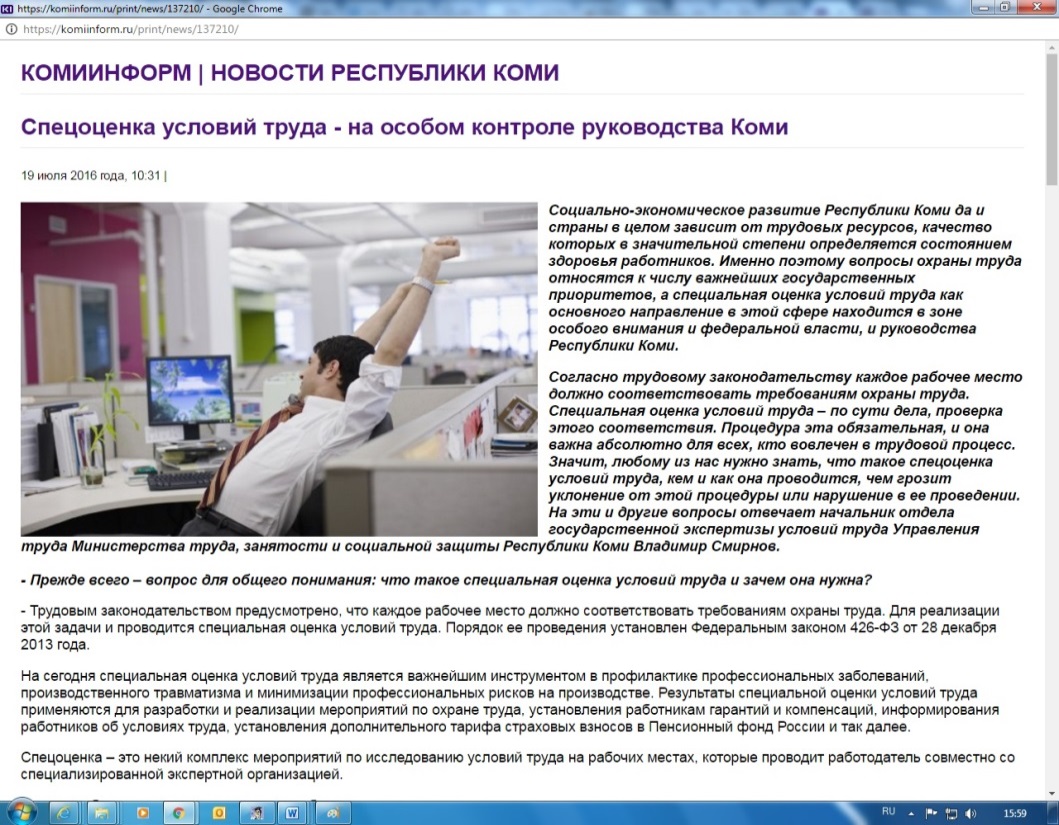 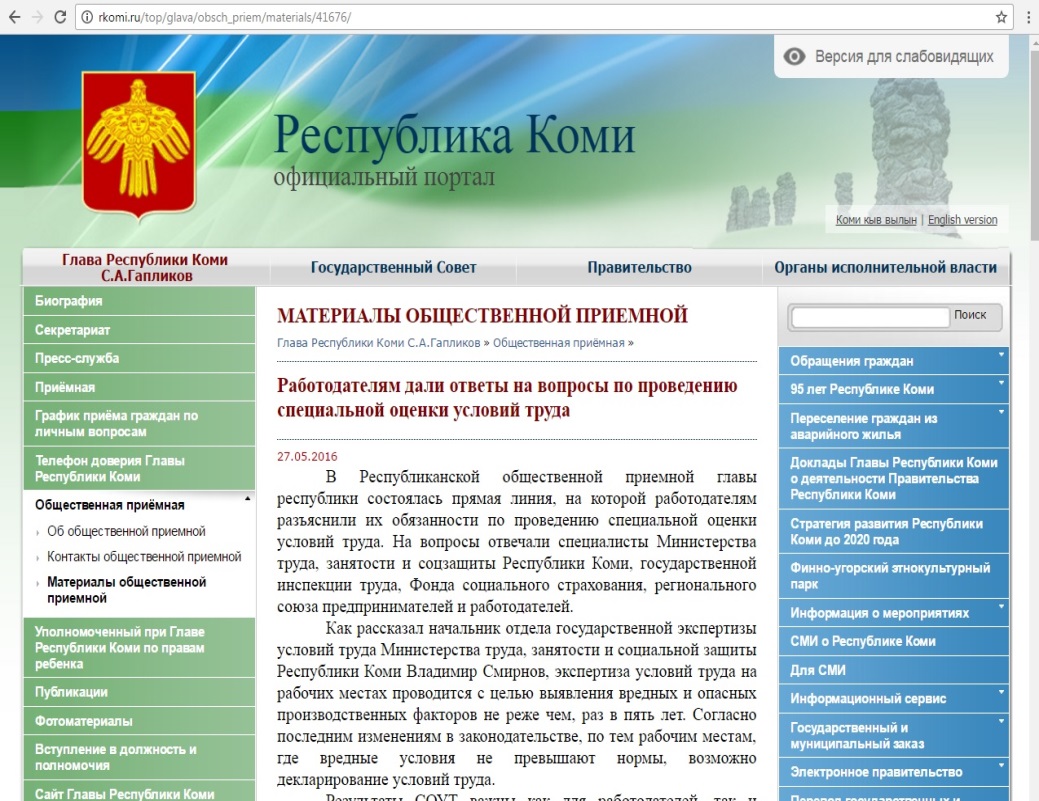 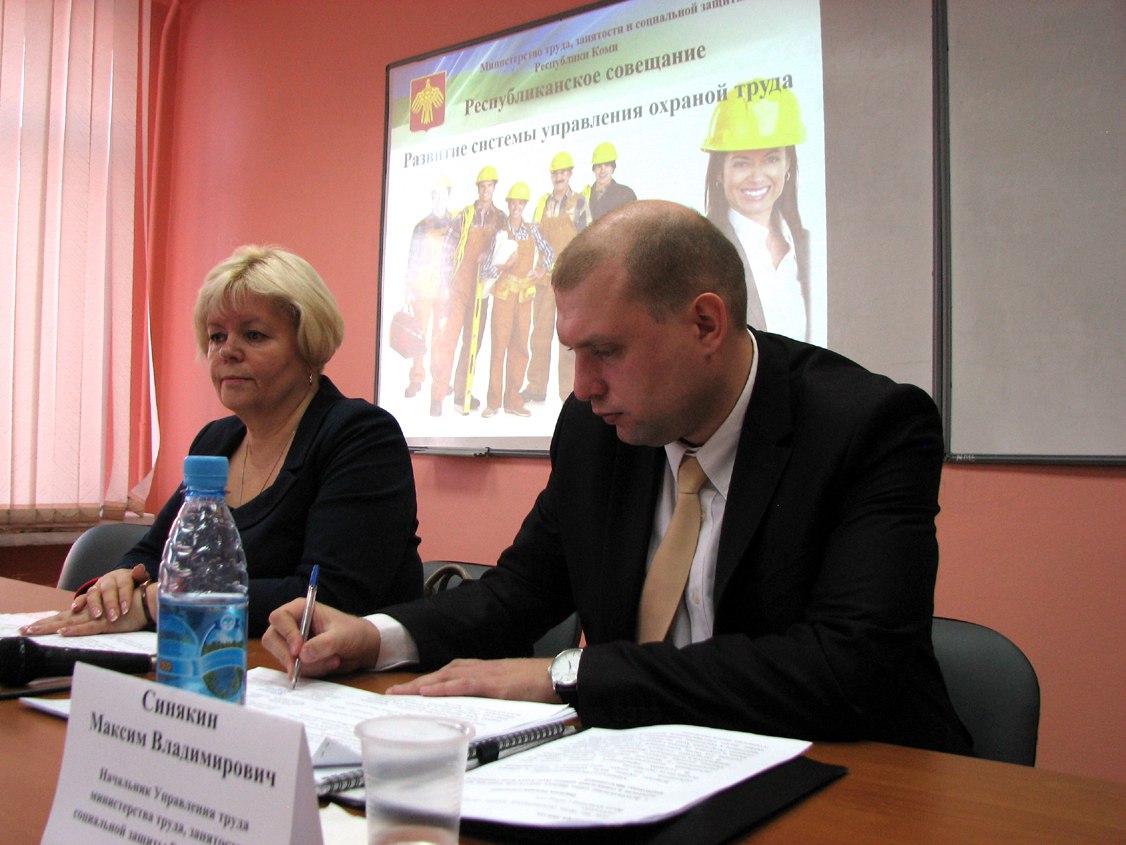 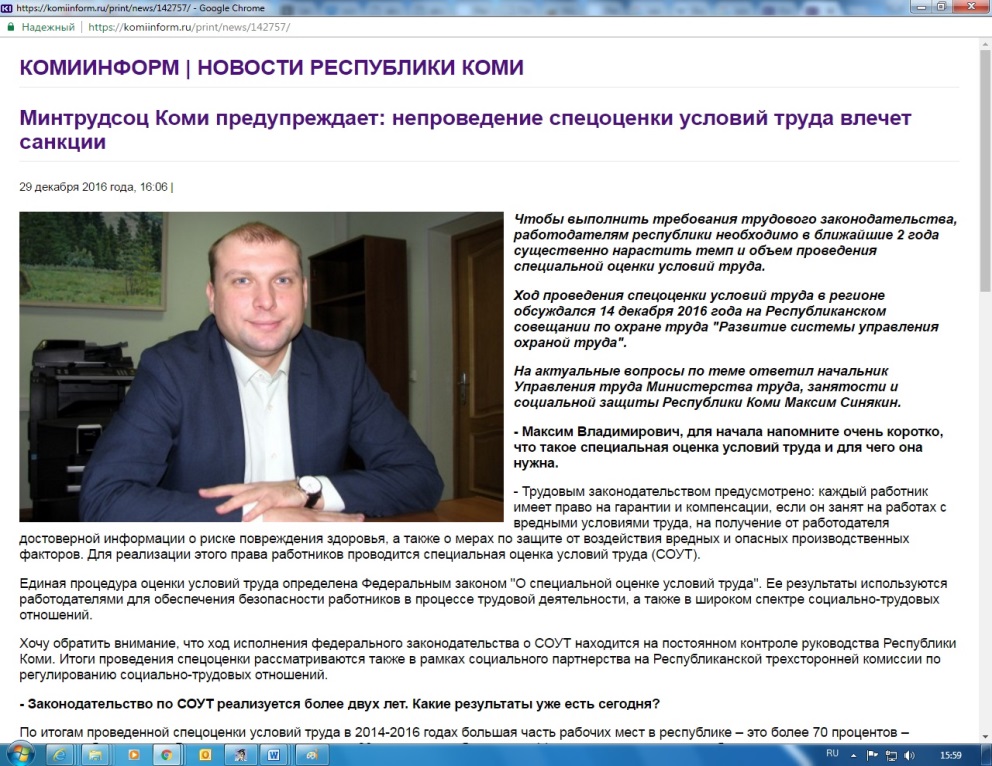 БЛАГОДАРЮ ЗА ВНИМАНИЕ